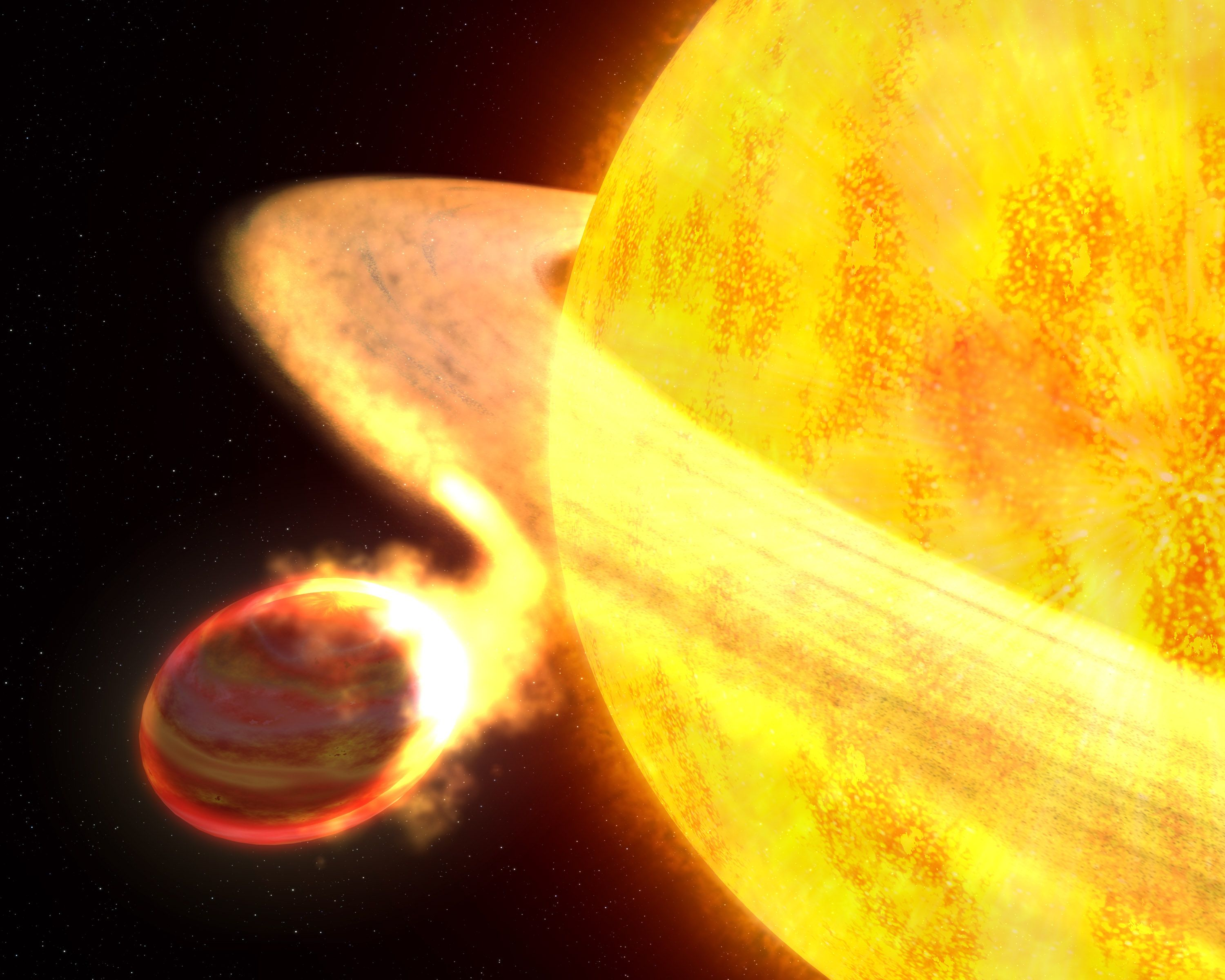 SAG XGiant Exoplanet Climate; What NASA Can Do About It
Nick Cowan
(Northwestern)
Game Plan
Where this SAG Fits In
Hot Jupiter Characterization
Outstanding Questions
Who Cares About Gas/Ice Giants?
“JWST is gonna spend all its [exoplanet] time hammering on habitable super-Earths orbiting nearby M-Dwarfs!” -NBC
It hasn’t been demonstrated that JWST can do compelling HZ science (SAG 4 should tell us)
We know we’ll be able to do giant planet science, and learn about their atmospheres
Direct Imaging (covered by SAG 9, WFIRST/AFTA, 2xSTDT)
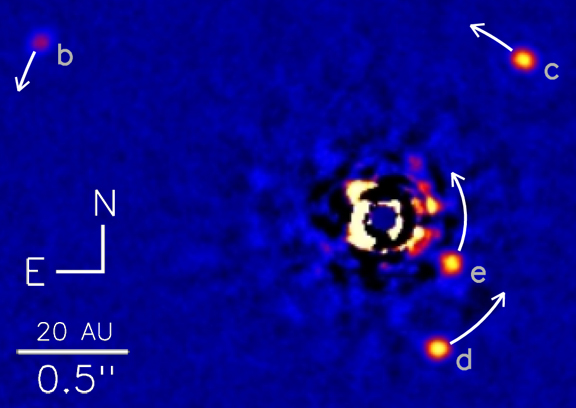 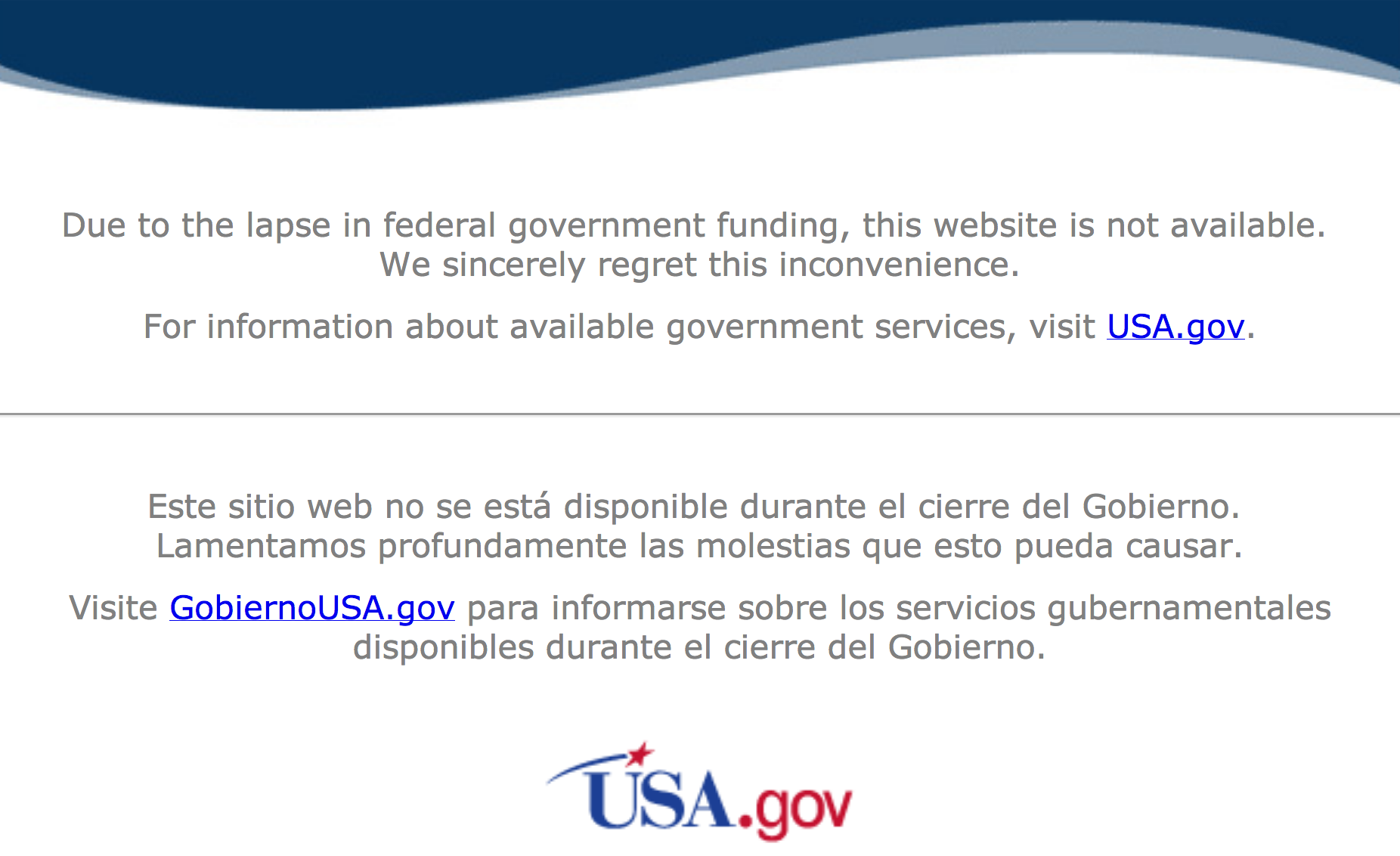 Transit
“Light Curve” = brightness vs. time
Brightness
Transit Depth = fraction of starlight 
		    			blocked by planet 
		 		  = (Rp/R*)2
100%
Transit
99%
Transit depth is different 
at different wavelengths
Time
Transit Spectroscopy
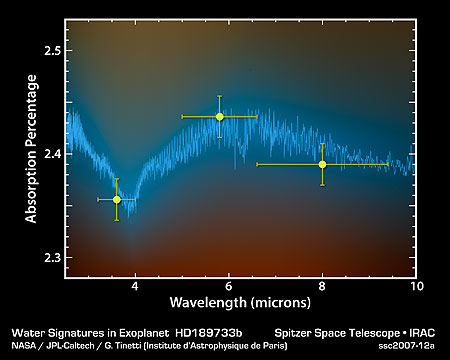 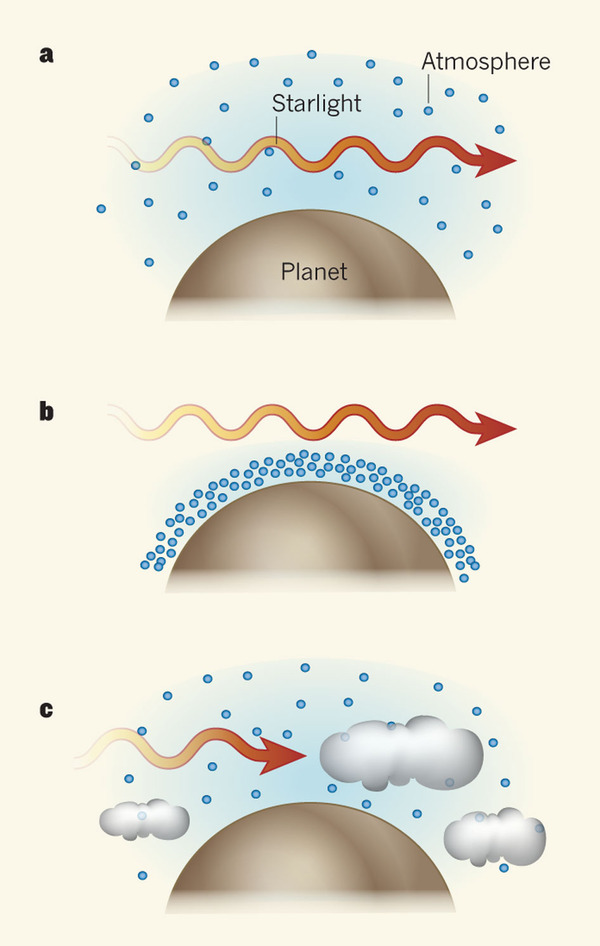 Puffy Atmosphere:
 Light Interacts with Water Vapor
 Water Absorption Lines
Compact Atmosphere:
 Not much light passes through water vapor
 No water features in spectrum
Hazes & Clouds:- Light gets blocked by clouds- No water features in spectrum
Wavelength Coverage
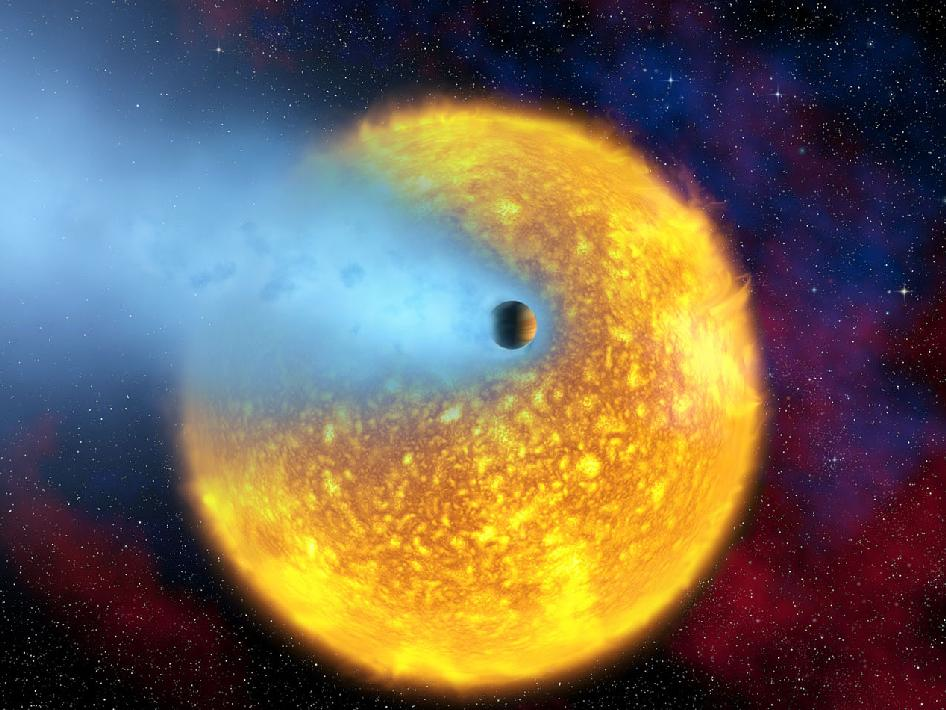 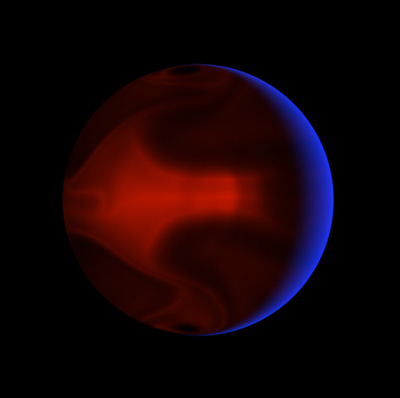 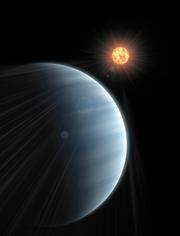 UV 
(Exosphere)
IR 
(Molecules
& Heat)
Optical 
(Hazes)
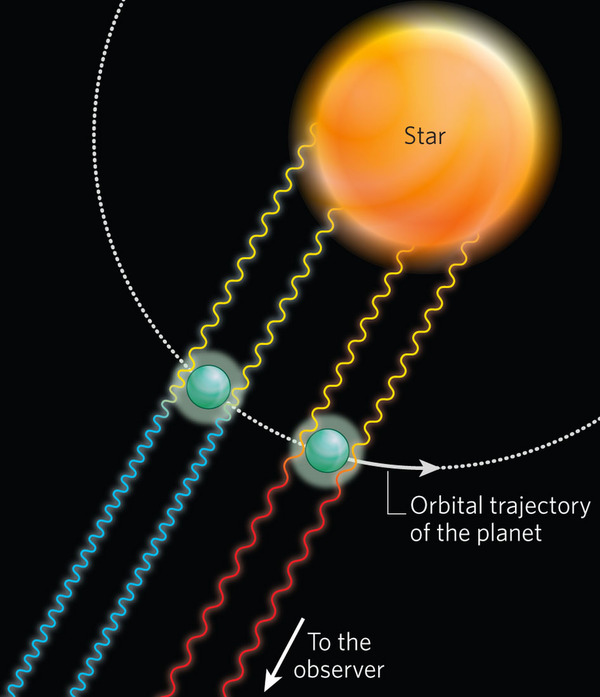 Doppler Shift:
Planet’s orbit
High Altitude Winds
Eclipse
Star + Planet
Star
Infrared Light Curve
Brightness
100.3%
100%
Eclipse
Eclipse Depth = Planet Brightness
		                 Star Brightness
99%
Transit
Time
Thermal Spectrum
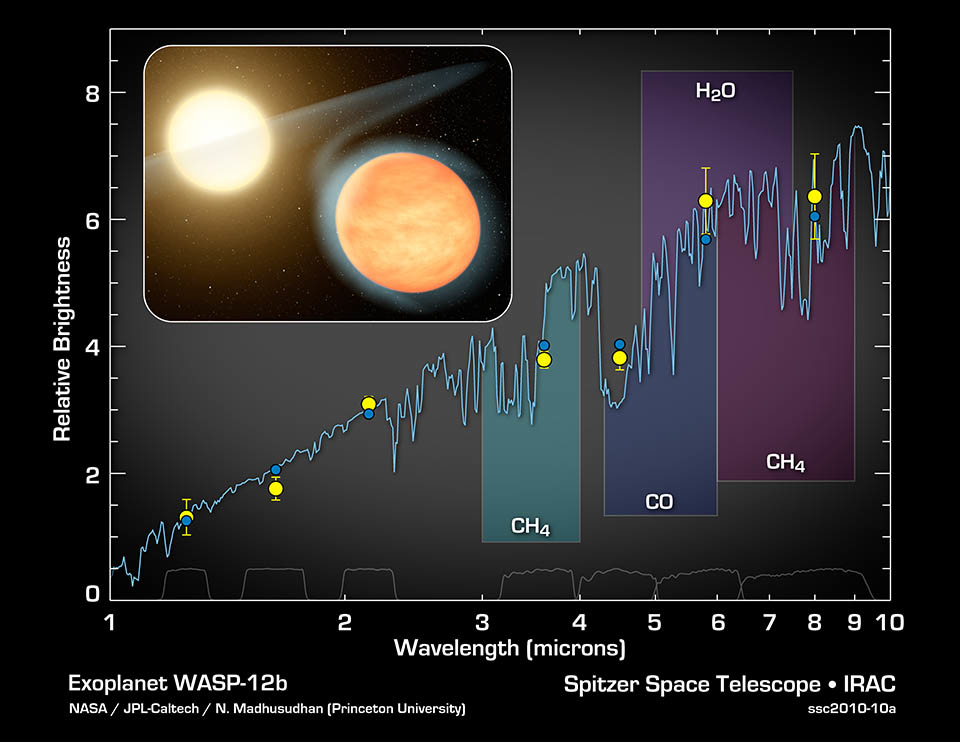 Repeatability is Key
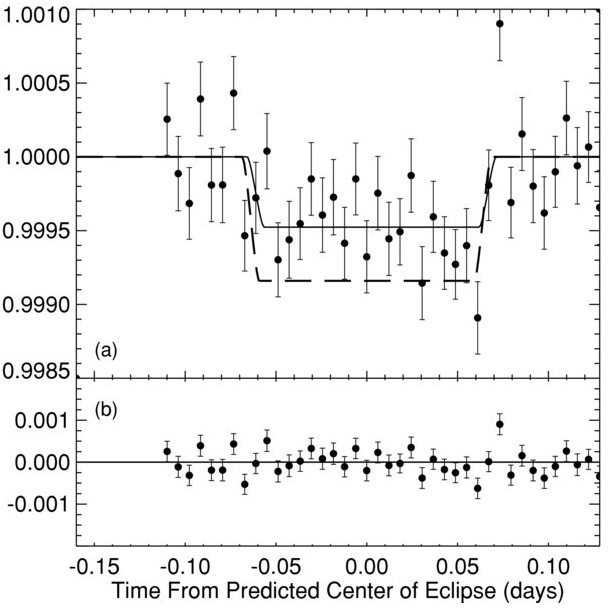 Knutson+(2009)
Hot Jupiters  Earth Analogs
More SED Separation (T-1)
Less Flux (T1-5)
Smaller Scale Height (T)
Hot Jupiters
Size
Less Flux (R2)
Smaller Annulus (R)
Earth Analogs
Separation
Eclipse Mapping
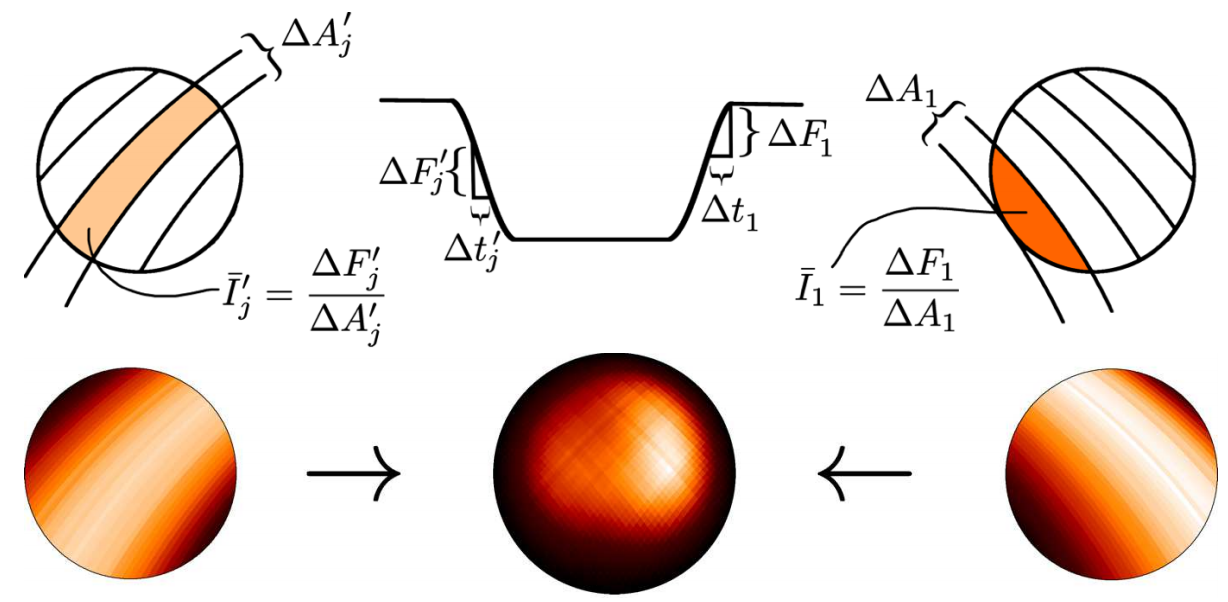 Majeau+(2012)
Thermal Phase Variations
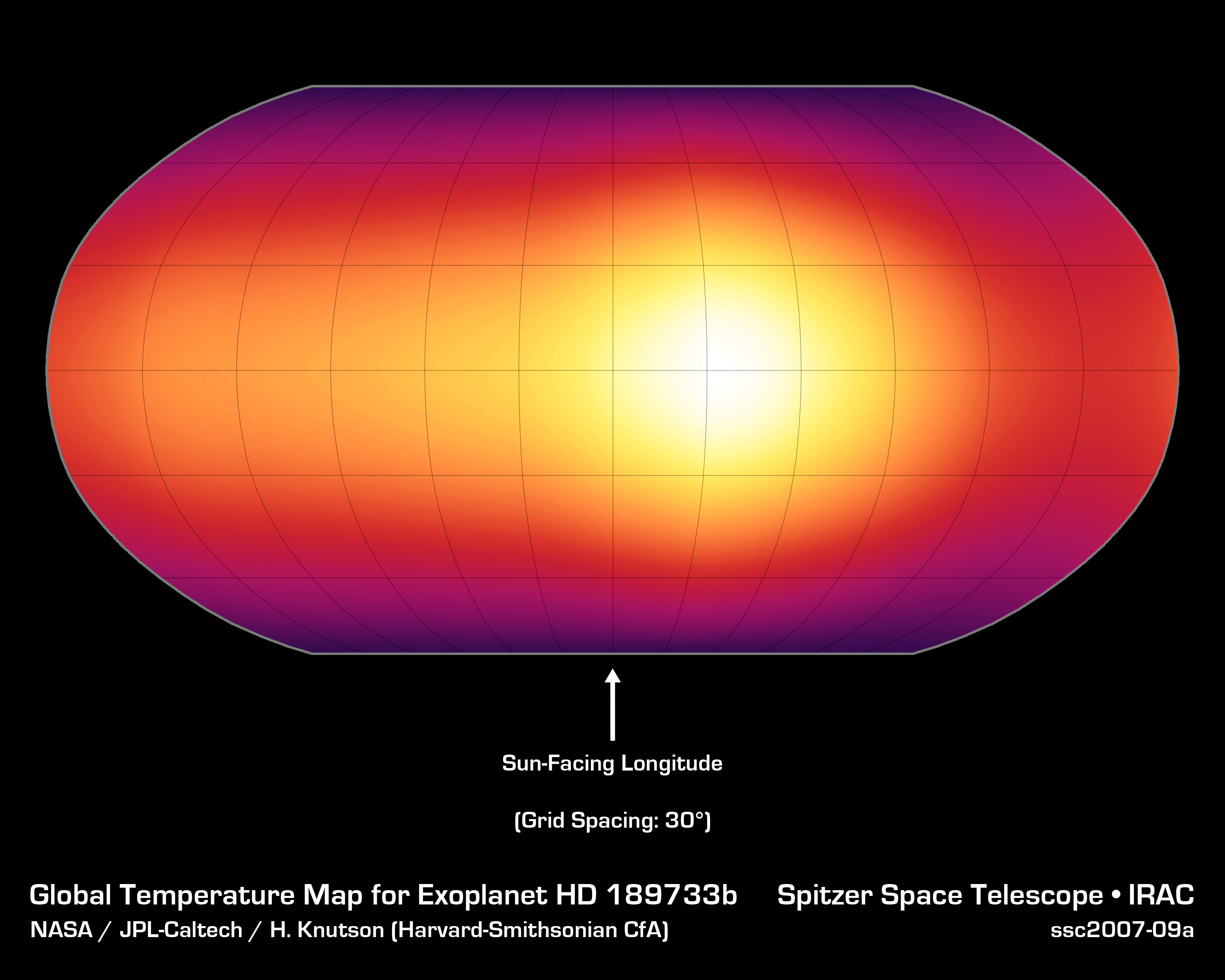 Phase + Eclipse Mapping
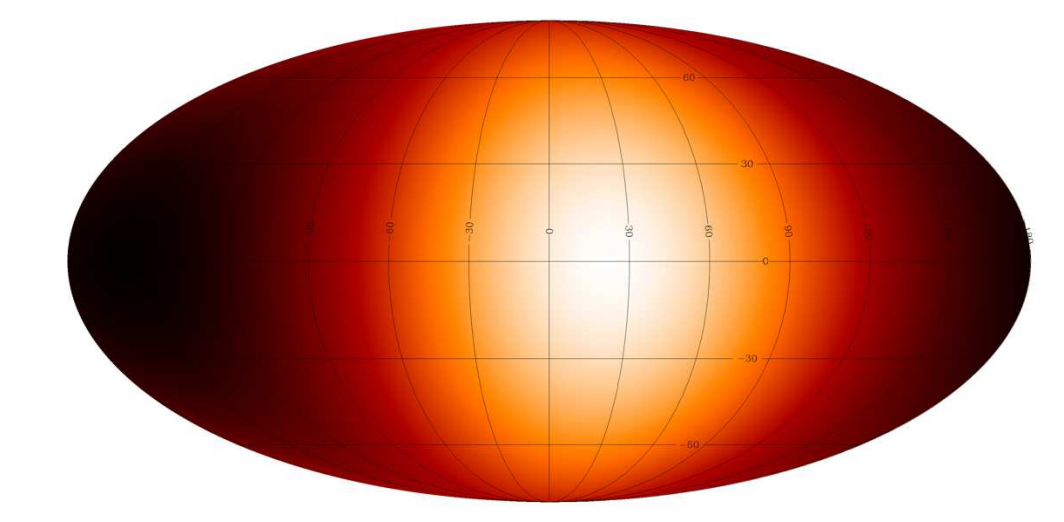 Majeau+(2012)
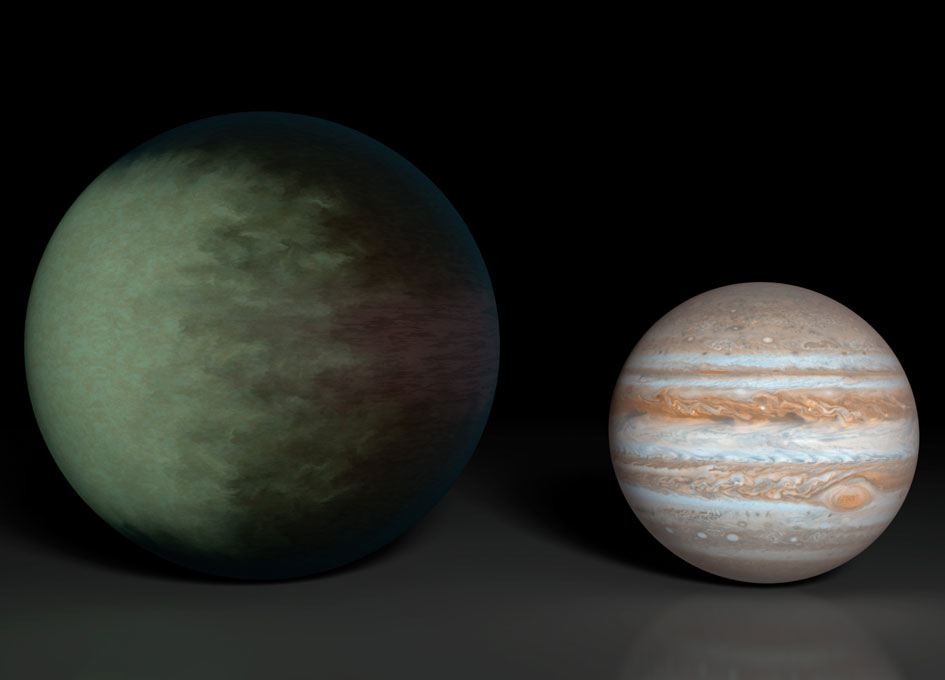 Demory+(2013)
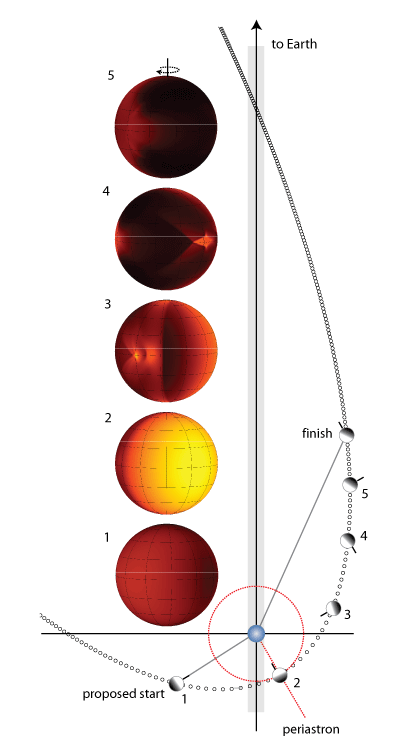 Eccentricity Seasons
Weather
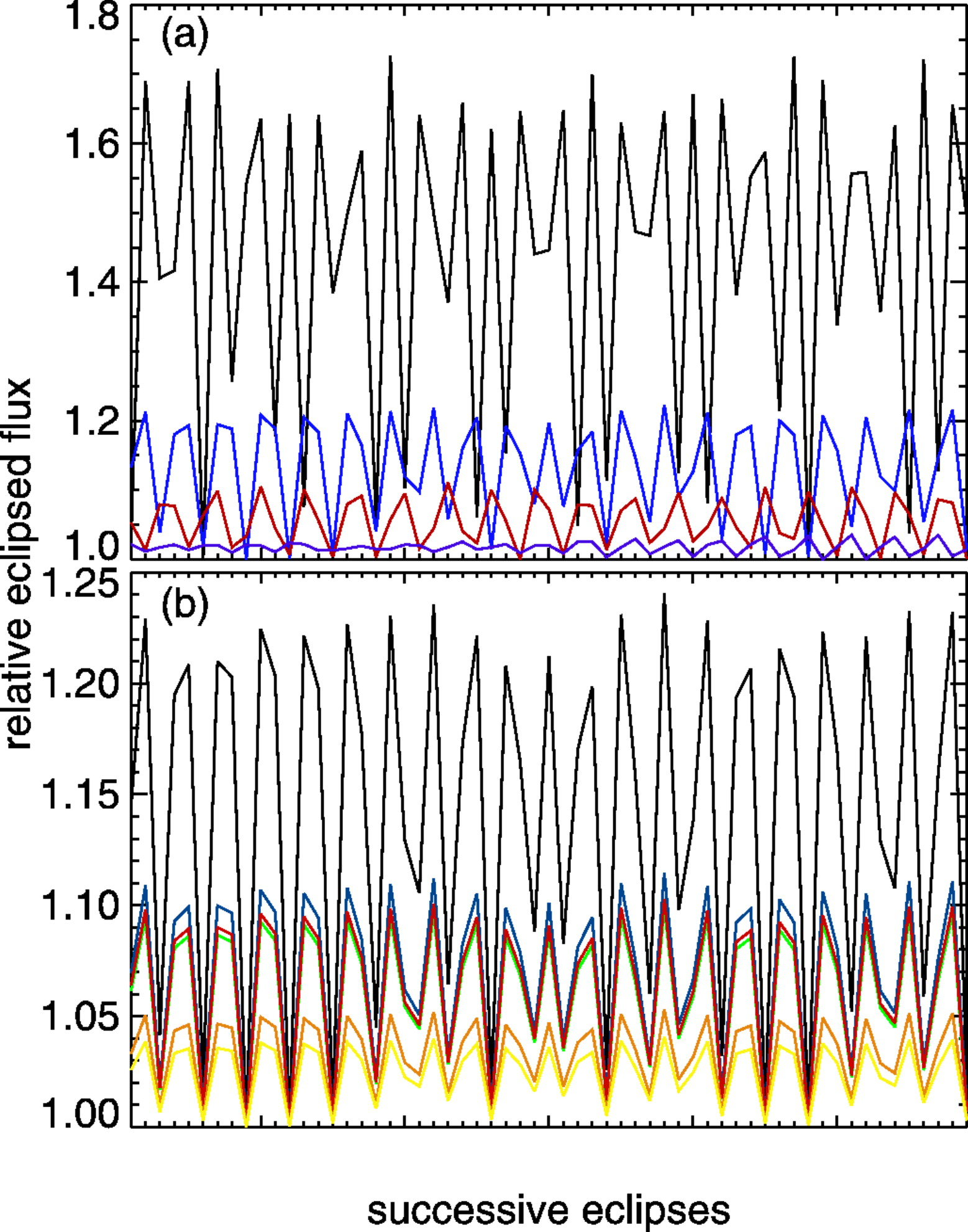 Rauscher+(2007)
Relative Eclipse Depth
JWST Methods Summary
Transmission Spectroscopy (at transit)
Atmospheric Opacity & Scale Height
Low pressures near terminator 
East vs. West terminator
Emission Spectroscopy (throughout orbit)
Brightness Temperature (Opacity & T-P profile)
Modest pressures at tropical latitudes
2D dayside, 1D nightside map
Variability
Seasons
Weather
If Exoplanets Are Cloudy/Hazy Then Also Need:
UV-Vis Reflectance Spectrum (at all phases)
Characterize cloud morphology
Identify cloud particles
High-Res IR Spectroscopy (at all phases)
Line cores probe low-pressures above clouds


(JWST Can’t Deliver these things)
Outstanding Questions(what SAG X will ponder)
Quantify JWST transiting planet capabilities
Will it have enough time to do it right?
What Can’t JWST Do?
High-Res Spectroscopy
UV-Vis transit/eclipse/phase
What Else Should NASA be Considering?

(Formalize this in a SAG X Charter by November)
SAG X Plans
ExoPAG 9 (at 2014 AAS meeting in DC)
Presentations from JWST instrument teams
Presentation from EChO team?
10-15 page report by mid-2014
In time for mid-decadal review
SAG X Needs You!
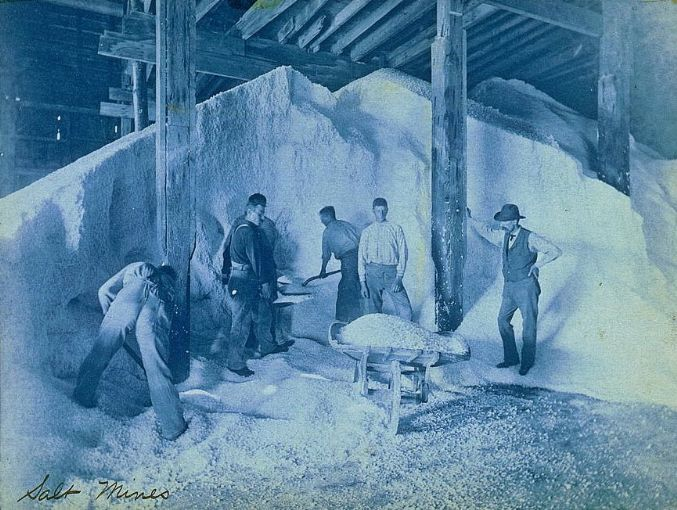 Talk to Nick (don’t worry: no commitment!)
n-cowan@northwestern.edu
www.nickcowan.com